تجارت الكترونيك
1
تجارت الكترونيك
مدیری که به دانایی ، فکر و اندیشه ، نوآوری و خلاقیت بپردازد مدیر جهان اول است.
مدیری که فقط به فکر سیستم باشد مدیر جهان دوم است.
مدیری که فقط از مهارتهای خود استفاده کند مدیر جهان سوم است.
مدیری که به توانایی های فیزیکی خود می اندیشد  مدیر جهان چهارم است.
2
تجارت الكترونيك
از دیدگاه سازمانهای خارجی
تعريف تجارت الكترونيك از ديدگاه Clarke:
  هر نوع مبادله اطلاعات مربوط با امور تجاري از طريق ابزار الكترونيكي ، حتي تلفن و فاكس  

تعريف تجارت الكترونيك از ديدگاه اتحاديه اروپا :
   هر شكلي از مبادله تجاري كه در آن طرفين ذينفع به جاي تبادلات فيزيكي يا تماس مستقيم فيزيكي ، به صورت الكترونيكي تعامل كنند
3
تجارت الكترونيك
از دیدگاه صاحب نظران کشور
دکتر محمود زرگر : تمام ابعاد و فرآیند بازار را که بتوان با اینترنت و تکنولوژی web انجام داد.
مهندس مهدی آذر صابری: واژه تجارت الکترونیک اشاره به معاملات الکترونیکی می نماید که از طریق شبکه های ارتباطی انجام می پذیرد. 
دکتر علی صنایعی: تجارت الکترونیکی یعنی انجام مبادلات تجاری در قالب الکترونیکی
حسین احمدی: کاربرد تکنولوژی اطلاعات در تجارت
4
تجارت الكترونيك
مبادله الکترونیکی داده ها  ≠  تجارت الکترونیک 
مبادله الکترونیکی داده
 انتقال و تبادل داده در راستای تحقق فعالیت های تجاری وبکارگیری پیام های استاندارد شده بین المللی که توسط ابزار الکترونیکی انجام میشود.
مانند پست الکترونیک، انتقال الکترونیک پول و... 
در حالیکه تجارت الکترونیک عبارت از مبادله تجاری بدون استفاده از کاغذ است که در آن از مبادله الکترونیکی داده ها به عنوان یک ابزار استفاده می شود. 
بعبارت دیگر مبادله الکترونیکی داده ها بعنوان ستون فقرات تجارت الکترونیک عمل می نماید.
5
تجارت الكترونيك
پس به طور کل می توان گفت 
تجارت الكترونيك اشاره به معاملاتي دارد كه عمدة
فرآيند آنها بدون نياز به حضور فيزيكي طرفين آن و
صرفاً از طريق شبكه‌هاي ارتباطي (تلفن ، اینترنت و...)
كه معمولاً ( نه هميشه ) بخاطر پول انجام مي پذيرد .
6
تجارت الكترونيك
تجارت الكترونيك و فن آوري اطلاعات ( E – Commerce & IT) 

فن آوري اطلاعات ، روش كاركرد افراد ، سازمانها ، دولتها و حتي طرز تفكر مردم را تغيير داده است .
 آموزش ، بهداشت ، صنعت  ، تجارت ، بانكداري ، خدمات وحتي اوقات فراغت و سرگرمي‏ها همه تحت الشعاع آثار و تغييرات اين تكنولوژي قرار گرفته‏اند .

در بعد اقتصادي نيز تجارت الكترونيك نيز به عنوان يكي از قسمتهاي مهم نشأت گرفته از فن آوري اطلاعات است كه پيشرفت آن درسايه پيشرفت فن آوري اطلاعات محقق گشته است .
7
صرفه‌جويي ناشي از تجارت الكترونيكي درصنايع مختلف
صنعت
میزان صرفه جويی ( به درصد)
11
10
2
 5 تا 15
11تا 20
29 تا 39
3 تا 5
15 تا 25
15 تا 25
5
12 تا 19
22
10 تا 15
5 تا 15
10
11
صنايع هواپيما سازی
صنايع شييميايی                                                                                                                                                                                
صنايع ذغال سنگ                                                                                                                                                                           
صنايع  ارتباطات                                                                                                                                                                         
صنايع رايانه ای
صنايع قطعات الکترونيکی
صنايع غذايی
صنايع چوب
صنايع حمل و نقل 
صنايع بهداشت
صنايع علوم زيست شناسی
صنايع ماشين سازی (فولاد)
صنايع  رسانه و تبليغات
صنايع نفت و گاز
صنايع کاغذ
صنايع فولاد
تجارت الكترونيك
با توجه به بررسي هاي موسسه تحقيقاتي Forrester و رشد سريع و روز افزون تجارت الكترونيك در كشورهاي پیشرفته لازم است كه كشورهاي در حال توسعه به منظور حضور در بازار رقابت جهاني سريعاً در استراتژيهاي تجاري و بازرگاني خود تجديد نظر اساسي كنند.

 اين موسسه تحقيقاتي اعلام مي كند كه رشد تجارت الكترونيكي از 354 ميليارد دلار در سال 2001 به حدود 10 تريليون در سال 2005 رسیده است.
9
تجارت الكترونيك
همچنين تحقيقات EITO نشان مي دهد كه تجارت از طريق اينترنت در 5 كشور صنعتي اروپا يعني انگلستان ، فرانسه ، آلمان ، ايتاليا و اسپانيا از 6/171 ميليارد يورو در سال 2001 به 3/1628 ميليارد يورو در سال 2005 رسیده كه از رشد ساليان حدود 77% برخوردار است . 
اما در خصوص ميزان تجارت الكترونيك در كشورمان، مسعود ميركاظمي، وزير بازرگاني در چهارمين همايش ملي تجارت الكترونيك  (3 آذر 86 )  با برآورد ميزان تجارت كشور در بخش الكترونيك به ميزان 100ميليارد تومان اظهار كرده است.
10
تجارت الكترونيك
شش شاخص بسترهای تجارت الکترونیک در ایران
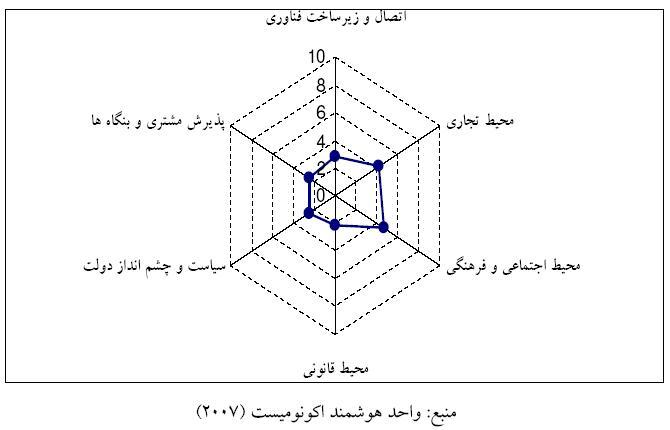 11
تجارت الكترونيك
تجارت الكترونيكي در برابر تجارت سنتي
 (Traditional commerce & e - commerce) 
تكنولوژي اطلاعات به عنوان لبه پيشرو تكنولوژيهاي جديد در سه پارامتر سرعت ، دقت و هزينه
 فعاليتها مي‏تواند تاثيرگذار باشد. 

تجارت الکترونیک از دیدگاه بازار یعنی
،                 ،
همه وقت
همه كس
همه جا
12
با تجارت الكترونيك:
در زمينه معرفي و تبليغ محصول دچار محدوديتهاي موجود در تبليغات متعارف نبوده و در هر زمان مي‏تواند براي هر گروه خاص مصرف كنندگان تغيير يابد . 

تجارت الكترونيك ، امكان فروش مستقيم و بدون واسطه محصولات و خدمات جديد را به بازارهاي استراتژي و تازه فراهم مي‏كند . 

فروش آني و روي خط online)) به مقدار زيادي هزينه هاي فروش و نياز به نيروي انساني را كاهش مي دهد .
13
با تجارت الكترونيك:
زمان عرصه كاهش مي يابد و محصولات جديد مي توانند به محض آماده شدن در معرض فروش روي خط قرار گيرند .

خدمات پس از فروش به مشتري ميتواند با امكان خبرگيري سريع دو طرف از يكديگر وعرضه انواع خدمات به مشتري تسهيل و تكميل شود . 

قدرت تجزيه و تحليل كالا افزايش مي‏يابد بطوريكه اطلاعات بدست آمده از مشتريان براي توليد كالا‏هاي جديد يا تغيير در توليدمورد استفاده قرار مي‏گيرد.
14
تجارت الکترونیک و اشتغال زایی
تجارت الکترونیک به دلایل زیر اشتغال زا می باشد:
شانسی برای حضور جهانی خواهد بود
تجارت الکترونیک امکان خرید را افزایش می دهد
امکان افزایش درآمد با مشتریان جدید و کانالهای جدید
تبادل پول از طریق بانکهای الکترونیک صورت می گیرد
15
EB= EC +   BI+ CRM + SCM + ERP  
 

 کسب و کار الکترونيکی = تجارت الکترونیکی + هوشمندی (توانایی)تجاری +  مدیریت روابط با مشتری + مدیریت زنجيره عرضه + برنامه ریزی منابع شرکت
16
پيدايش سازمانهاي ديجيتالي
بازار ديجيتالي (Digital Market): يک سيستم اطلاعاتي است که خريداران و فروشندگان متعددي را براي تبادل اطلاعات، کالاها، خدمات و پرداختها مرتبط مي سازد. 

تجارت الکترونيکي (e-Commerce): فرآيند خريد و فروش کالا و خدمات به صورت الکترونيکي که در آن عمليات بوسيلۀ اينترنت، شبکه ها و ديگر فناوري هاي ديجيتالي انجام مي شود.
17
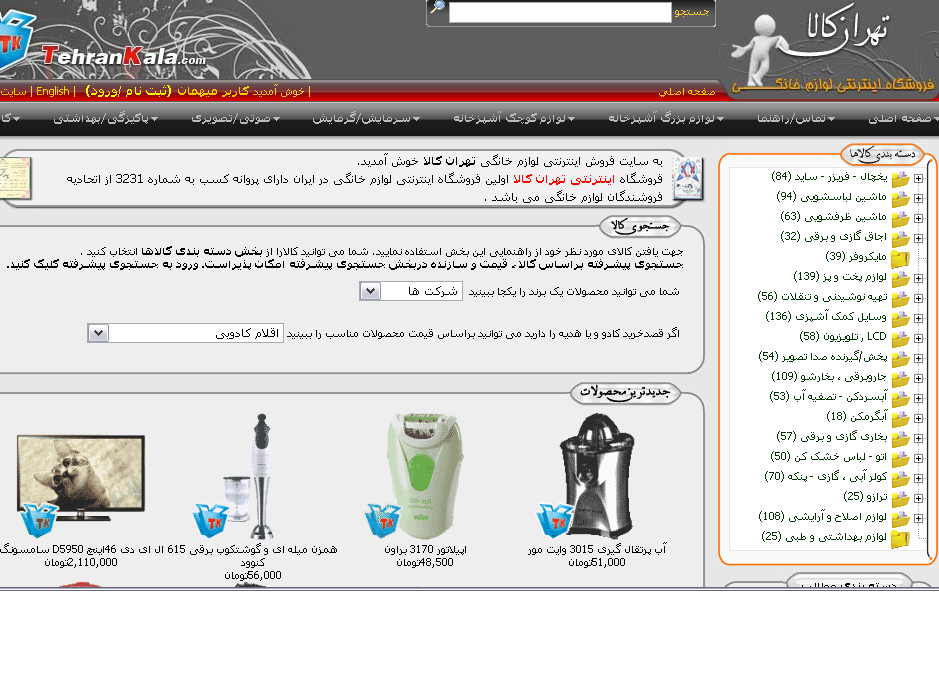 18
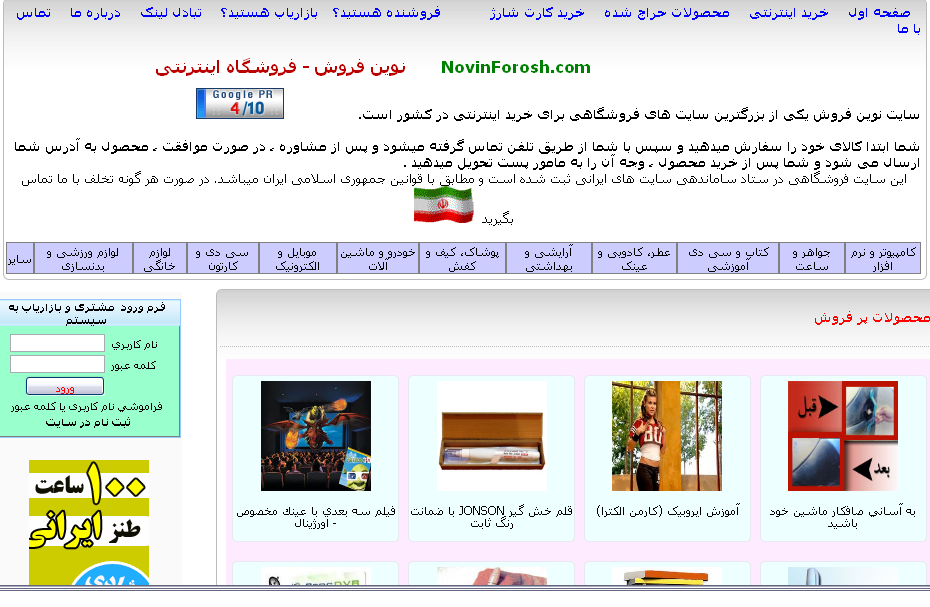 19
کسب و کار الکترونيکي (e-Business) : استفاده از اينترنت و فناوري ديجيتالي در اجراي فرآيندهاي سازمان. 
کسب و کار الکترونيکي شامل تجارت الکترونيکي و همچنين فرآيندهايي که براي مديريت داخلي سازمان و براي هماهنگي با تأمين کنندگان و ديگر شرکاي کسب و کار، مي شود.
20
کسب و کار الکترونيکي و تجارت الکترونيکي
21
کسب و کار و تجارت الکترونيکي و پيدايش سازمانهاي ديجيتالي
اينترنت(Internet)
چگونگي کاهش هزينه هاي عملياتي توسط اينترنت
22
مدلهاي کسب و کار اينترنتي(Internet Business Models)
فروشگاه مجازي (Virtual storefront): محصولات فيزيکي را به صورت مستقيم به مصرف کنندگان يا سازمانهاي منفرد مي فروشند. مثال: Amazon.com
دلال اطلاعات (Information broker): محصول، قيمت، و ديگر اطلاعات را براي افراد يا سازمانها تأمين مي کند. از طريق تبليغات يا هدايت خريداران به سمت فروشندگان کسب درآمد مي کند. مثال: Kbb.com 
دلال عمليات (Transaction Broker): عمليات فروش آنلاين را انجام مي دهد. مثال: Expedia.com
23
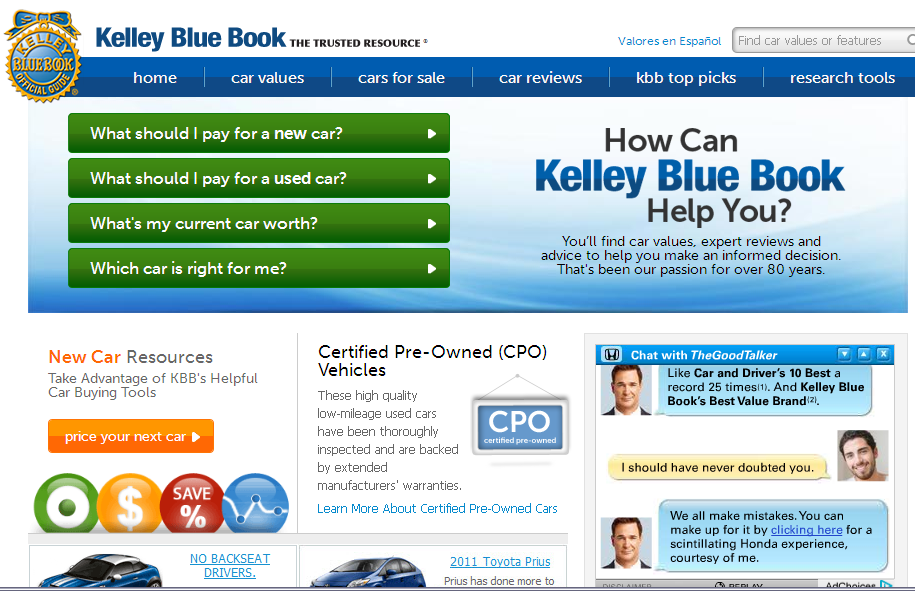 24
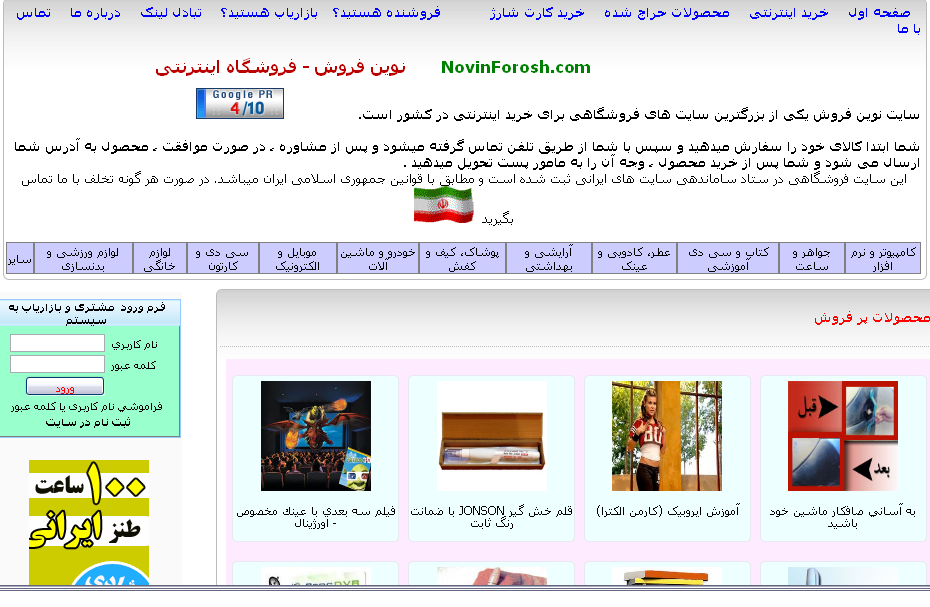 25
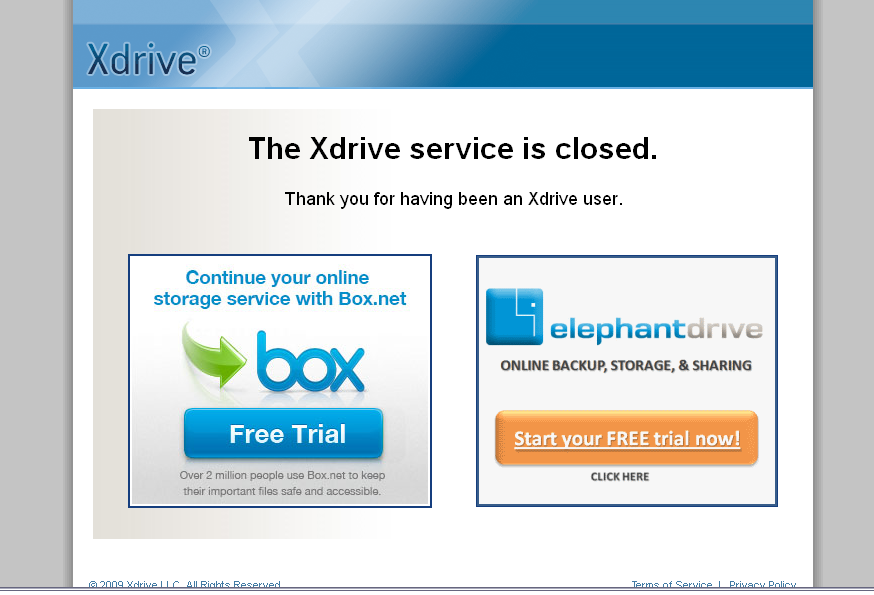 26
تجارت الکترونيکي
انواع تجارت الکترونيکي
سازمان-به-مصرف کننده (Business-to-consumer (B2C)): فروش کالا و خدمات به خريداران فردي. مثال: Barnes&Noble.com
سازمان-به-سازمان (Business-to-business (B2B)): فروش کالا و خدمات بين سازمانها. مثال: وب سايت Milacron Inc.
مصرف کننده-به-مصرف کننده (Consumer-to-consumer (C2C)): خريد و فروش بين مصرف کنندگان. مثال: eBay

گسترش شخصي سازي با ارائۀ خدمات ارزش افزودۀ جديد به مشتريان در هر زمان و مکان
27
تجارت الكترونيكي وكاربردهاي كلي اينترنتي آن
تجارت الکترونيکي
فروش مستقيم از طريق اينترنت(Direct Sales Over the Web)
واسطه زدائي (Disintermediation): حذف واسطه ها در زنجيرۀ ارزش، فروش مستقيم به مشتريان و کاهش قابل توجه در هزينه هاي عمليات
مزاياي واسطه زدائي براي مشتري
29
تجارت الکترونيکي
بازاريابي متعامل و شخصي سازي(Interactive Marketing and Presentation) 
جمع آوري اطلاعات مشتري، با استفاده از ابزارهاي مديريت وب سايتها که ارزانتر از نظرخواهي ها است.
فناوريهاي شخصي سازي وب، محتويات وب سايت را با سوابق افراد و خريدهاي گذشته انطباق مي دهند.
وب سايتها و بازاريابي، چرخۀ فروش را کوتاه تر و زمان صرف شده بر آموزش مشتري را کاهش مي دهند.
30
تجارت الکترونيکي
خدمت به خود مشتري(Customer Self-Service)
خدمت به خود مشتري از طريق سيستمهاي کاربردي تحت اينترنت انجام مي شود. 
هزينه پاسخ به سئوالات مشتري از طريق وب، بسيار کمتر از پاسخ دهي تلفني است. 
مثال: سايتهاي اطلاعات پرواز خطوط هوايي مي باشند.
مراکز سنتي تماس تلفني مشتري در حال تبديل شدن به وب يکپارچه هستند.
31
بعضی نیازمندی های تجارت  الکترونیک
قانون تجارت الکترونیکی:
آموزش در این موضوع باید در سطوح مختلف مردم و تجار انجام شود.
پرداخت الكترونيكي:
كارتهاي اعتباري
پول الكترونيكي
چك الكترونيكي
32
كارتهاي‌ اعتباري‌ 
 يك‌ كارت‌ اعتباري‌ به‌ دارنده‌ آن‌ اين‌ اجازه‌ را مي‌دهد كه‌ تا سقف‌ معيني‌ خريد نمايد. كارتهاي‌ اعتباري‌ ويزا و مستر، تقريباً 50% و 30% حجم‌ خريد كارتهاي‌ پرداختي‌ را دارند. كارتهاي‌ اعتباري‌، معمولاً هزينه‌ سالانه‌اي‌ را ندارند، ولي‌ نرخ‌ بهره‌ بالايي‌ جهت‌ آنها در نظر گرفته‌ شده‌ است‌ و اگر تأخيري‌ در پرداخت‌ اين‌ هزينه‌ صورت‌ گيرد، نرخ‌ بهره‌ بيش‌ از 20% خواهد شد.
 
  كارتهاي‌ الكترونيكي‌
 در كشور آمريكا بيش‌ از 700 ميليون‌ كارت‌ پرداخت‌ وجود دارد كه‌ از اين‌ طريق‌، 4 ميليون‌ بازرگان‌ داخلي‌ آمريكا و 11 ميليون‌ بازرگان‌ در سرتاسر دنيا با يكديگر ارتباط‌ برقرار مي‌كنند. در سالهاي‌ اخير، آمريكاييان‌ بيش‌ از 850 ميليون‌ دلار از طريق‌ كارتهاي‌ پرداخت‌ خود مبادله‌ نموده‌اند و به‌ طور كلي‌ حجم‌ مبادلات‌ سالانه‌ از طريق‌ كارتهاي‌ پرداخت‌، 12 ميليارد دلار است‌. شركت‌هاي‌ معروف‌ آمريكايي‌ كه‌ از اين‌ كارتها بيشتر استفاده‌ مي‌كنند، عبارتند از:  American Express ، Discovery ،  Master Card  و  Visa . طي‌ بررسي‌ پرداختهاي‌ الكترونيكي‌، بايد دو نكته‌ را مدنظر قرار داد.
طراحی وب گاه (Site)گام نخست برای ورود به تجارت الکترونیک
شش دلیل زیر اهمیت وب سایت در تجارت الکترونیک را نشان می دهد:
1) وجود وب سايت، اعتبار شما را افزايش مي دهد.وب سايت تائير قوي بر اعتماد مشتري هاي بالقوه دارد. 
       به مردم مي فهماند که شما داراي دانش و به روز هستيد .
2) شرکت شما در هر زمان و از هر مکان قابل دسترس است
       با کليک ساده موس، هر کسي مي تواند در 7 روز هفته و 24 ساعت شبانه روز به شرکت شما دسترسي داشته باشد.
34
3) سهولت ارجاع مشتريان جديد به شرکت شما 
 داشتن وب سايت اين امکان را فراهم مي کند که مردم به راحتي سايت شما را به ديگران ارجاع دهند.
 آدرس وب سايت راحت تر از شماره تلفن به خاطر مي ماند به علاوه دادن راه هاي مختلف تماس با شما به مردم، امکان برقراري تماس را بيشتر مي کند.
4) وب سايت يک ابزار قوي فروش است
شما يک ويترين دائمي و سهل الوصول که هزينه آن خيلي کمتر از يک فروشگاه آجري است داريد.
شما مشتری را براي خريد تحريک مي کنيد سپس از آنها دعوت مي کنيد که با شما تماس بگيرند
35
5) باعث افزايش ارزش تبليغات شما مي شود 
مراجعه به وب سايت شما راحت تر از نوشتن نامه يا رفتن به مغازه يا حتي تلفن زدن به شما است 
داشتن سايت به مردم کمک مي کند که هر زمان که در مورد شما مي شنوند و يا تبليغات شما را مي بينند، به پيام شما عکس العمل نشان دهند. 

6) کمک مي کند با مشتريان بالقوه در ارتباط باشيد 
مردم زيادي وجود دارند که به آنچه شما ارائه مي کنيد علاقمند هستند ولي ممکن است هم اکنون براي خريد آمادگي نداشته باشند. شما بايد با آنها در ارتباط باشيد تا زماني که آنها براي خريد آمادگي يافنتد، با خبر شويد. وب سايت يک روش عالي براي تسهيل اين فرايند است. 
شما مي توانيد از طريق وب سايت خود آدرس تماس مشتريان بالقوه را جمع آوري کنيد. سپس مي توانيد به تناوب، نامه يا خبرنامه برايشان ارسال کنيد.
36
معرفی چند نمونه موفق در تجارت الکترونیک (کسب و کار اینترنتی)
نام شرکت ای بای (ebay)
زمینه فعالیت حراج اینترنتی ، تجارت الکترونیک و فروش اینترنتی می باشد.

موسس این شرکت فردی ایرانی تباربه نام پیر امیدیار است .

درآمد۵.۹۶۹ میلیارد دلار (۲۰۰۶)
تعداد کارکنان11،600 نفر (۲۰۰۶)
وب‌گاهhttp://www.ebay.com

شعار
هر چیری که هست شما می توانید در ای بی بیایبد و پیروزمندانه خریداری کنید.

منبع: سایت ویکی‌پدیا
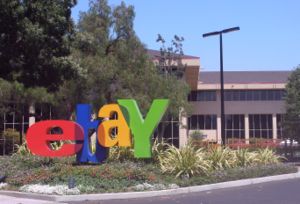 37
[Speaker Notes: آقای امید یار و نامزدش کلکسیون جعبه شکلات جمع آوری می‌کردند و در سال ۱۹۹۲ به فکر افتادند که شاید افراد دیگری هم در سرتاسر دنیا این کار را انجام میدهند سپس تصمیم گرفتند جعبه هائی را که چند تا از آنها دارن را به دیگران پیشنهاد دهند. 1 روز بعد از پیشنهاد متوجه شدند 87 نفر در سرتاسر دنیا پیشنهاد آنهارا دیدند و تمایل به همکاری دارند و بدین سان اولین جرقه ای بی زده شد.]
نام شرکت Google :
موسس : لري پيج و سرگئي برين دو دانشجوي استنفورد ، اواخر دهه نود  ميلادي با سايت جست و جوي خود ، پايگاهي را راه اندازي کردند که ظرف  کم تر از يک دهه ، 140 ميليارد دلار ارزش گذاري شد. 

زمینه فعالیت : اکنون صدها سرويس مختلف را با عالي ترين کارآفريني درون سازماني ، براي صنعتگران و کاربران گوگل فراهم کرده است .
 
نقش اميد کردستاني ، معاون بازرگاني گوگل را نبايد در رشد اين سايت فراموش کرد.
38
کارآفريني ديجيتالي به روش آرشام کوشا 
شرکتي مانند آرشام کوشا ، يکي از اين شرکتهاي موفق در حوزه کارآفريني ديجيتالي است . 
مهندس هلالي مديرعامل جوان شرکت آرشام کوشا ، از کارفرينان ديجيتالي موفق ايراني است . شرکت وي اخيرا موفق شد به عنوان برترين صادرکننده نرم افزار کشور انتخاب شود.

آرشام کوشا بر اساس قواعد صادراتي کشور ، بيش از 4 ميليون و 190 هزار دلار آمريکا ،  نرم افزار به چند کشور جهان صادر کرده است .

شرکت آرشام کوشا با ارائه طرح "ايجاد کسب و کارخانگي گلدوزي و خياطي براي بانوان به صورت توزيع يافته و مبتني بر استفاده از فن آوري اطلاعات" در مسابقه بين المللي eAsia Award 2007 به عنوان نماينده ايران در بخش "تجارت الکترونيکي در بخش خصوصي" شرکت کرد و توانست اولين محموله صادراتي خود را در اين حوزه در اوايل سال 2007 به کشور افغانستان صادر کند.

سایت اینترنتی  http://www.arshamkoosha.com.
39
شرکت پارس انلاين 
شرکت پارس آنلاين يکي از شرکت هاي کشور به شمار مي رود که در زمينه ارائه سرويس هاي اينترنتي مختلف اعم از ADSL شرکتي پيش رو به شمار مي آيد. 

اين شرکت توانسته است، ظرفيت هاي متنوع و متعدد و گسترده اينترنت را براي طيف گسترده از جامعه کاربران اينترنت ايران  فراهم کند و منجر به تشکيل خرده کسب و کار هاي گسترده در بازار کسب و کار الکترونيکي ايران شود.
 پارس آنلاين به عنوان يک شرکت کارآفرين ديجيتالي موفق ، برنامه هاي آتي خود را از طريق www.parsonline.com ارائه کرده است که خواندني است .
40
یک نمونه جالبشما در این سایت این امکان را دارید که طرح تی شرت خودتان را خودتان سفارش دهید!
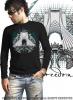 نام شرکت : Q – T SHIRT
موسس : سید حمید و سید محمد مطهر 
زمینه فعالیت : چاپ طرح ارسالی شما روی تی شرت با قیمت 000/18 تومان
پرداخت حق طراحی به طرحهای ارسال شده
آدرس : www.QTShirt.Com
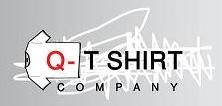 41
کارآفريني ديجيتالي ، راه نجات اشتغال در ايران است . در هيچ روش کاري و در هيچ اقتصادي ، نمي توان به غير از کسب و کار الکترونيکي ، روش جايگزيني بهتر براي اشتغال زايي سريع و درامد بالا با کم ترين ميزان سرمايه گذاري حاصل نمود. نتايج موفقيت هاي کارآفريني ديجيتالي در جهان ، خود نشان گر اهميت فوق العاده کسب و کار ديجيتالي در جهان است . 
مسئولان نظام مخصوصا معاونت کارآفريني وزارت کار با همکاري مراکز کارآفريني دانشگاه هاي کشور  باید زمينه اشتغال زايي در اين حوزه را براي خيل عظيمي از جوانان کشور فراهم کنند.
سيستم بانکي و حقوقي کشور نيز بايد با درک سريع تر و بهتر شرايط ، بستر حقوقي و مالي فعاليت هاي کارآفريني ديجيتالي را فراهم کنند.
42